Informe de Avance Plan Estratégico Sectorial  
Segundo Trimestre 2017
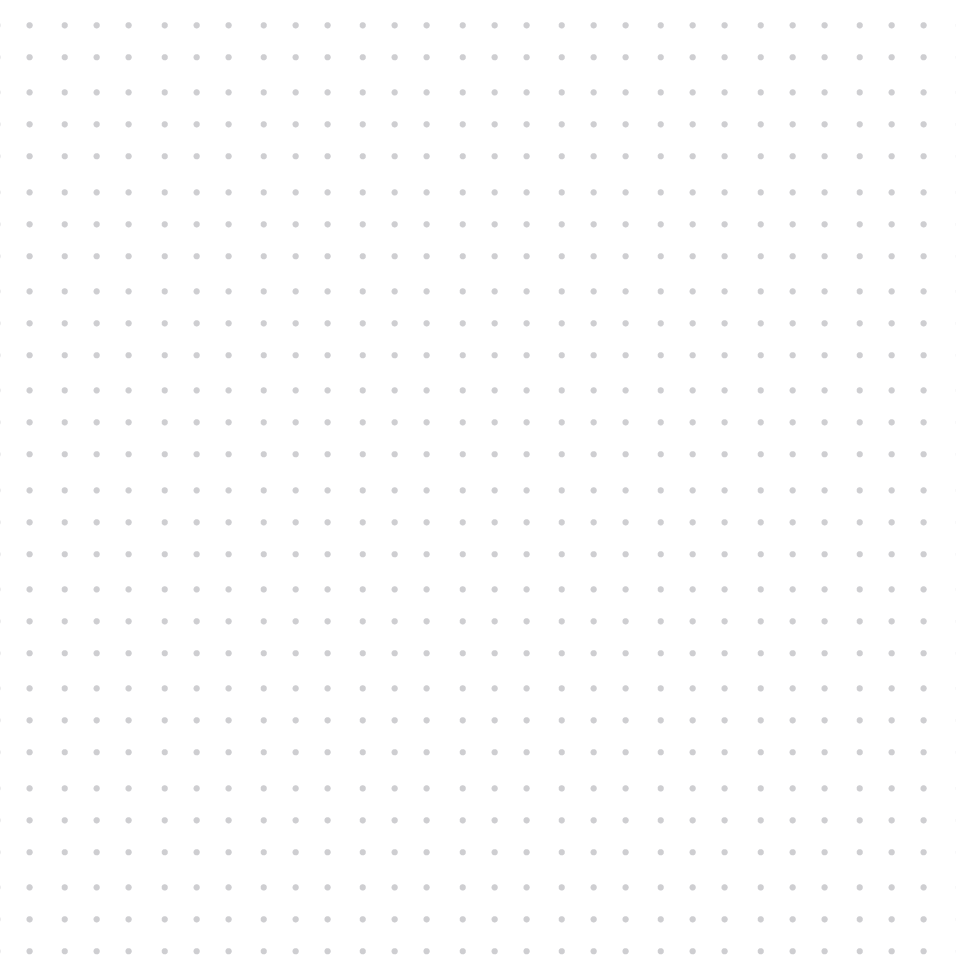 Departamento Administrativo de la Función Pública
Escuela Superior de Administración Pública
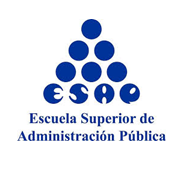 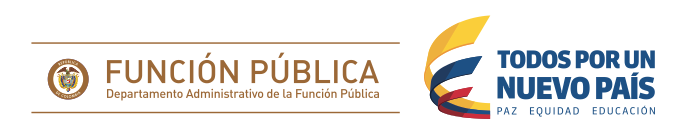 4.1.  Avance por Políticas de Desarrollo Administrativo - Segundo Trimestre 2017
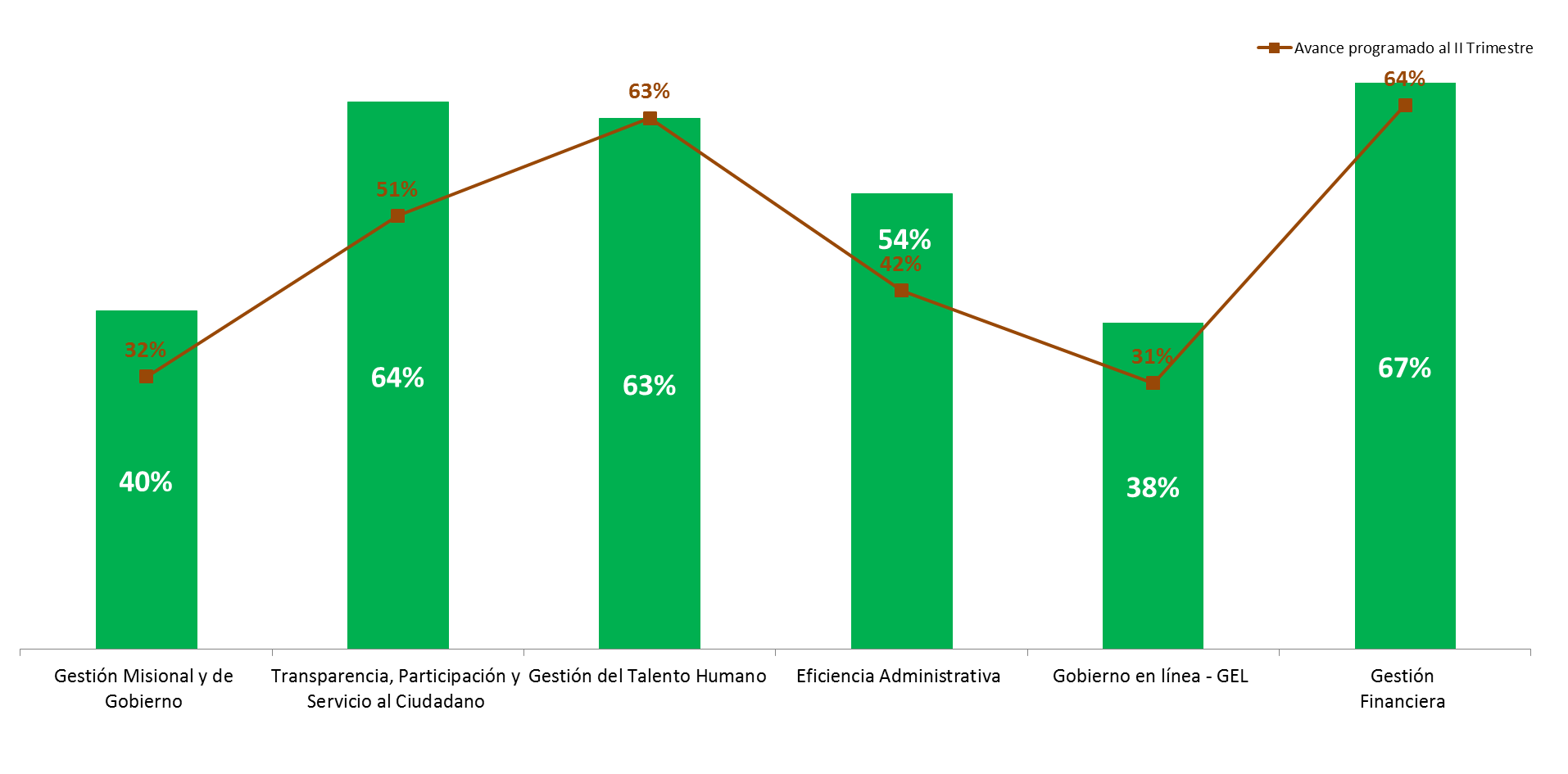 Avance PES
52,3%
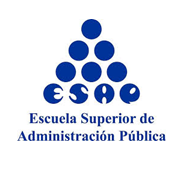 Convenciones
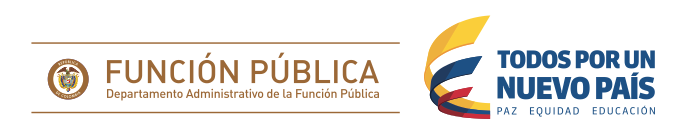 No aplica por rezago de información .
No presenta Rezago frente a lo programado. 
1 a 3 puntos por debajo del valor programado. 
4 a 10 puntos por debajo del valor programado  
Más de 10 puntos por debajo del valor programado
Gracias
Departamento Administrativo de la Función Pública
Carrera 6 N° 12 - 62, Bogotá, D.C., Colombia
Conmutador: 7395656  Fax: 7395657
Web: www.funcionpublica.gov.co 
e-mail: eva@funcionpublica.gov.co 
Línea gratuita de atención al usuario: 018000 917770

Bogotá, D.C., Colombia.
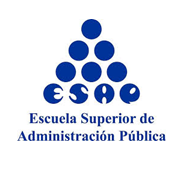 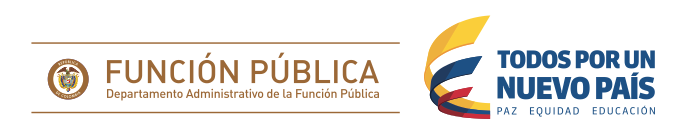